Rendering in SW
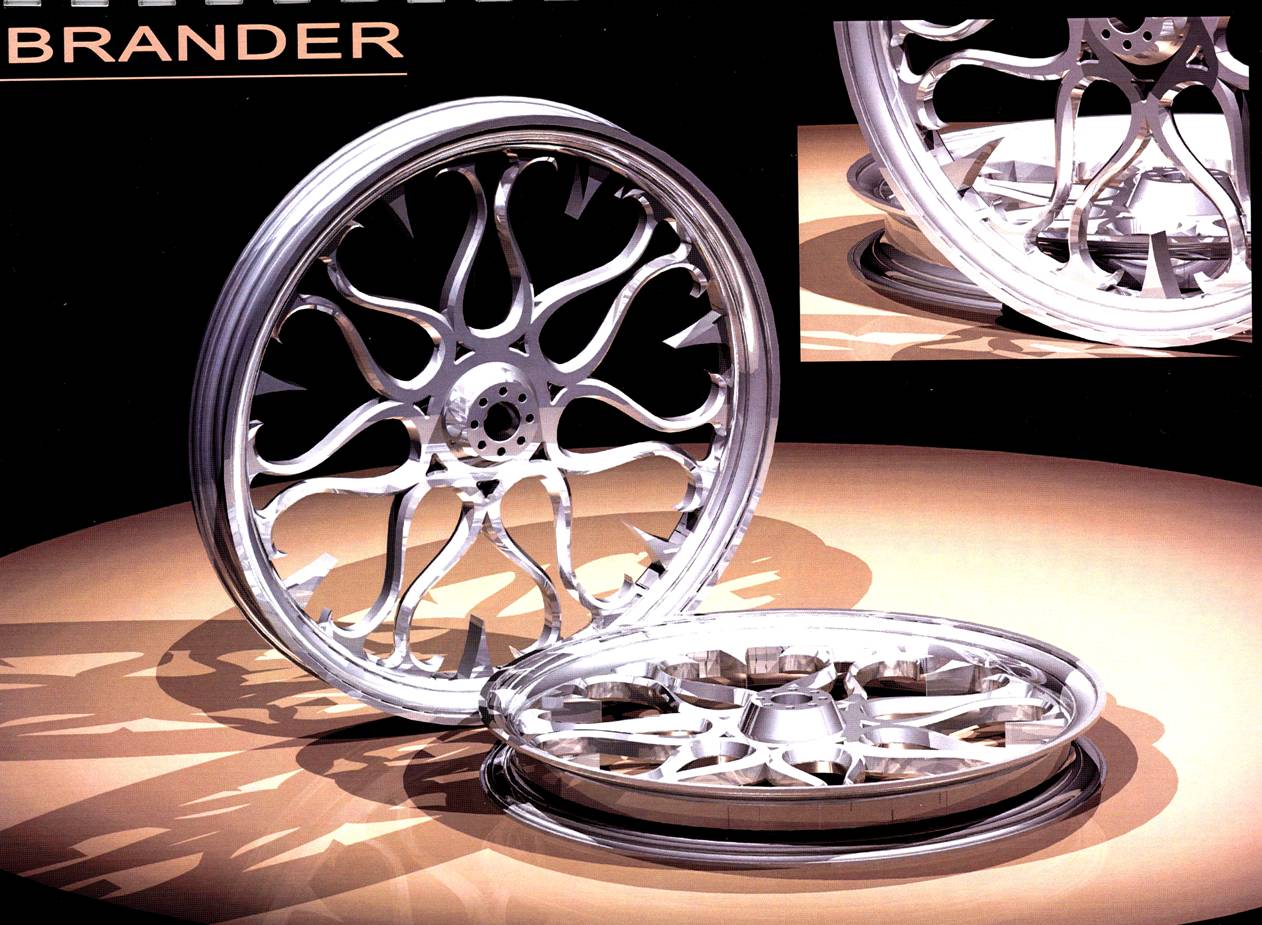 Ken Youssefi
Introduction to Engineering – E 10
1
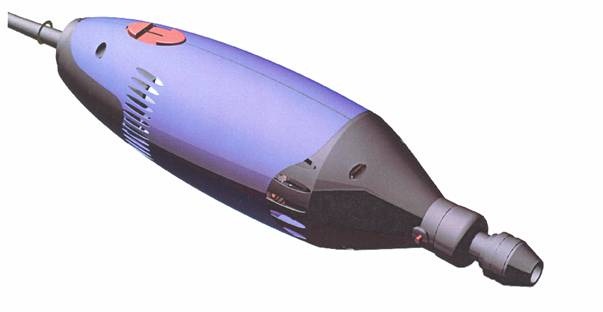 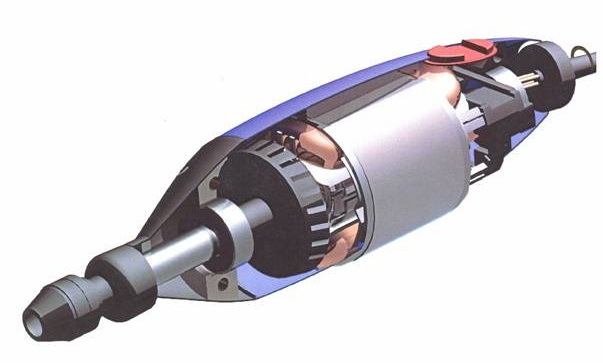 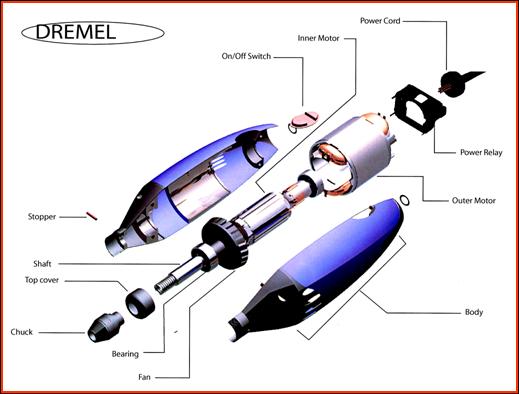 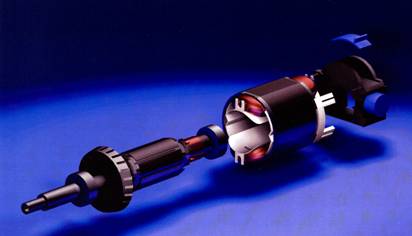 Ken Youssefi
Introduction to Engineering – E 10
2
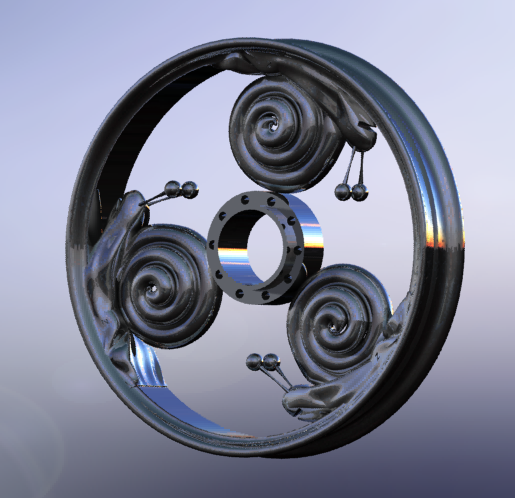 Ken Youssefi
Introduction to Engineering – E 10
3
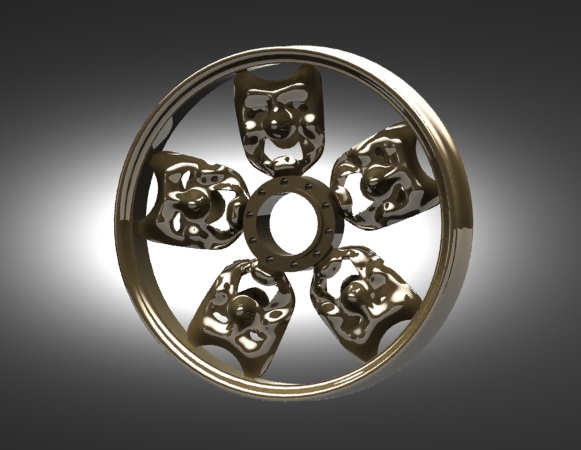 Ken Youssefi
Introduction to Engineering – E 10
4
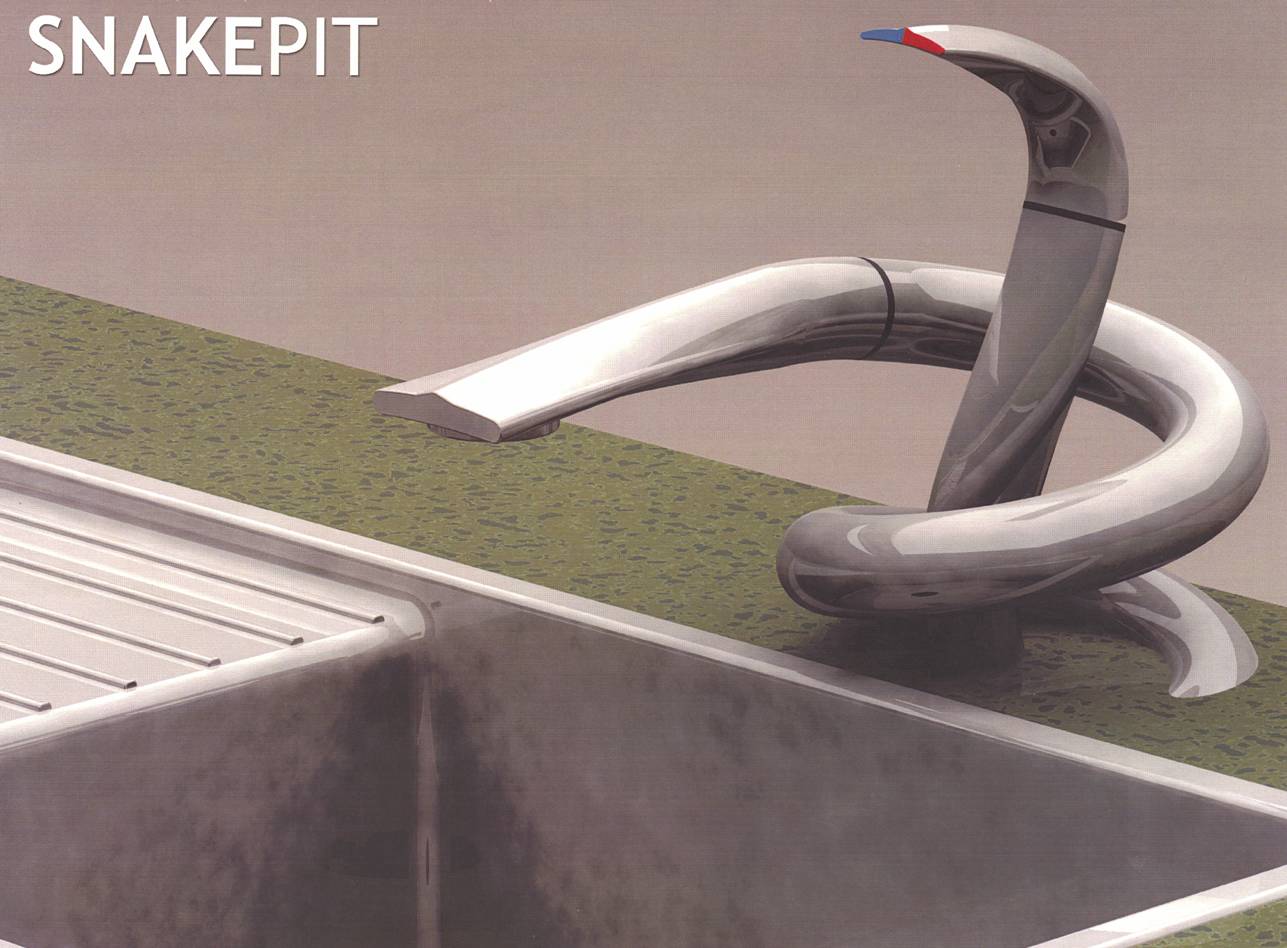 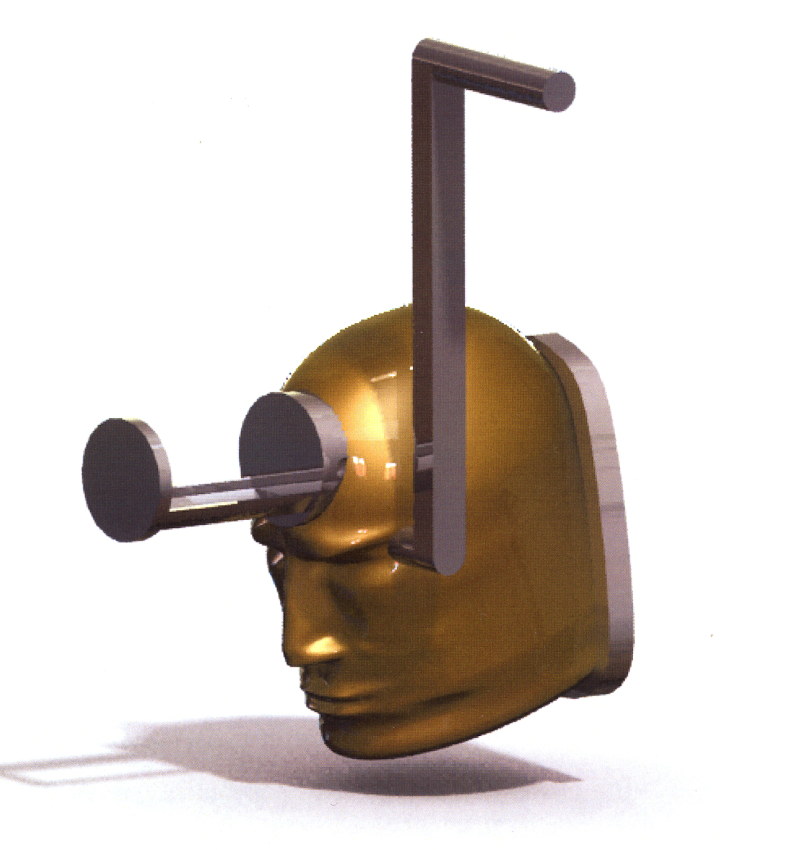 Ken Youssefi
Introduction to Engineering – E 10
5
PhotoView 360
Select Tools → Add-Ins → add PhotoView 360
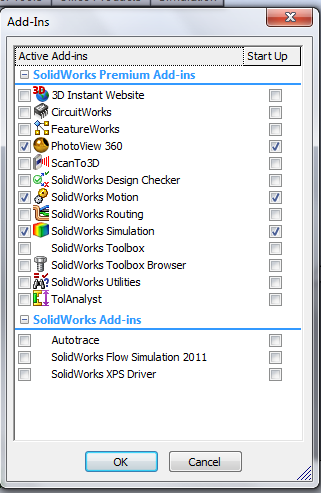 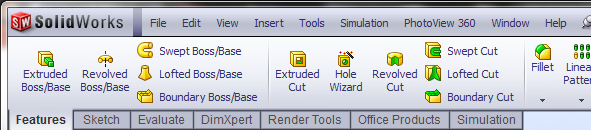 Check to load at start up
Ken Youssefi
Introduction to Engineering – E 10
6
Apply Appearance (material)
Select Scene or Environment
Choose Lighting
Rendering in SolidWorks
Select material
Rendering Menu
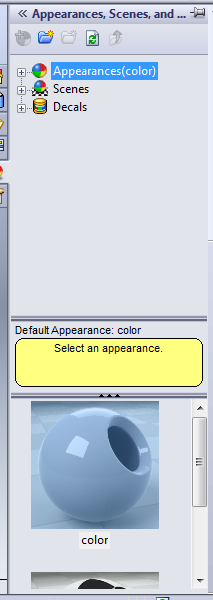 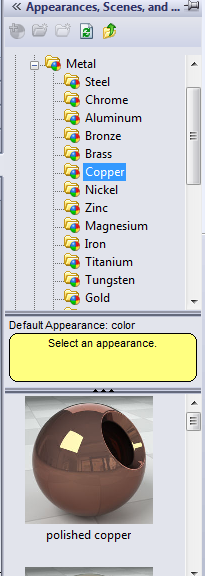 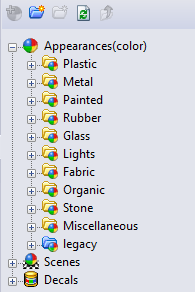 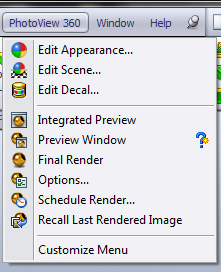 Choose appearance (material)
Ken Youssefi
Introduction to Engineering – E 10
7
Rendering - Appearance
The selection applies to the part by default. Surface, face and feature can also be selected
Select material
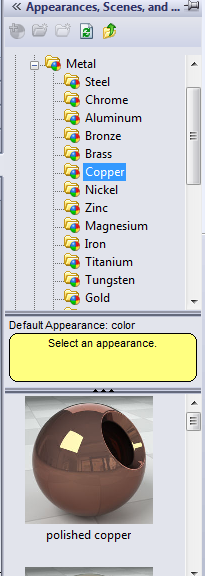 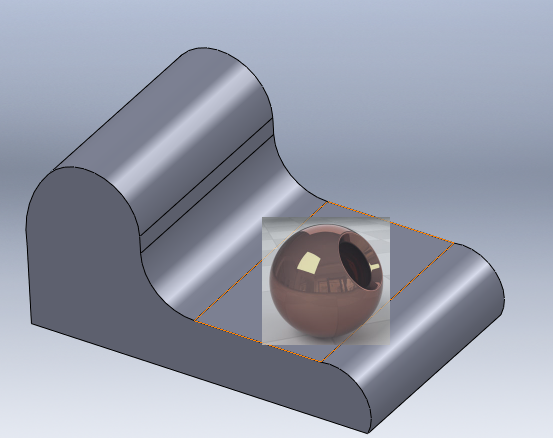 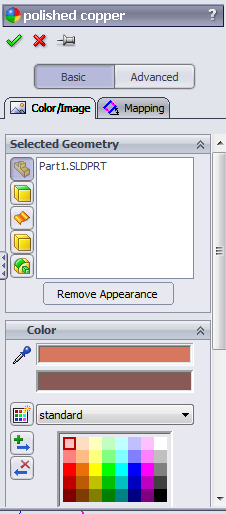 Drag and drop
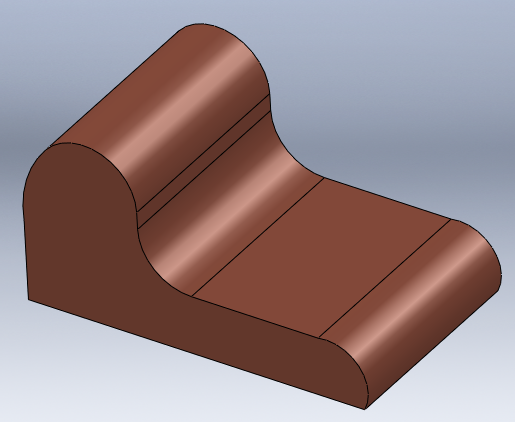 Ken Youssefi
Introduction to Engineering – E 10
8
Rendering – Surface Finish
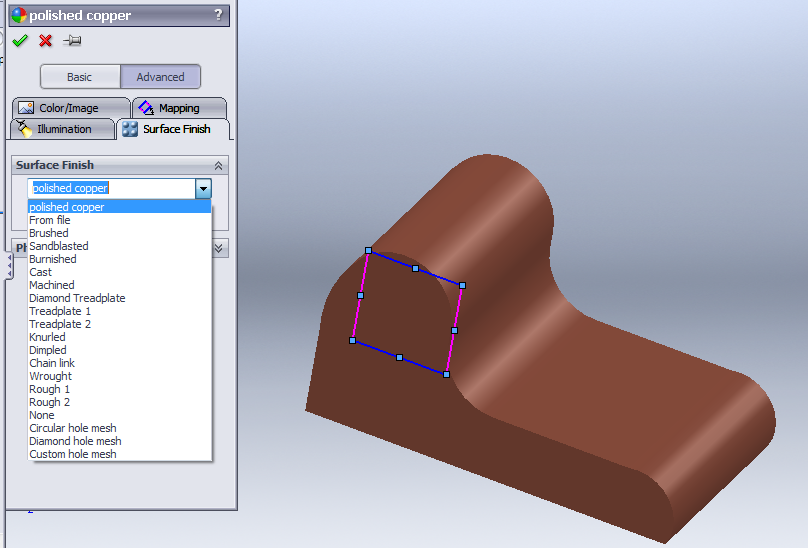 To assign a surface finish: select Advance option and choose a surface finish
Ken Youssefi
Introduction to Engineering – E 10
9
Rendering – Scene (background)
Select Scenes, choose from Basic, Studio or Presentation options, drag and drop in graphics view
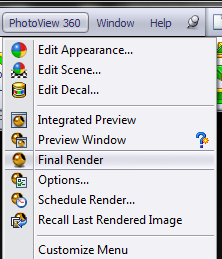 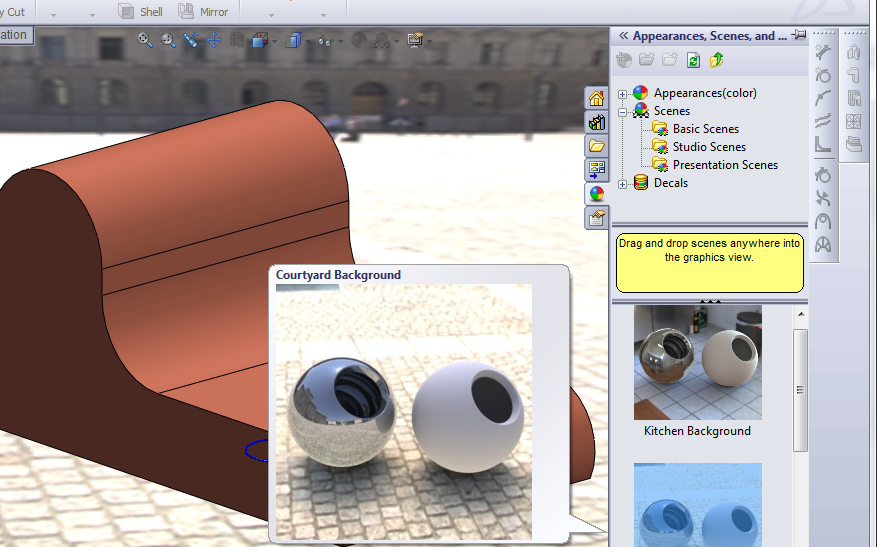 Ken Youssefi
Introduction to Engineering – E 10
10
Rendering
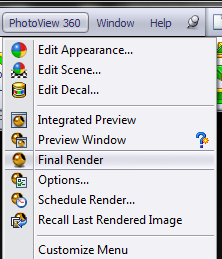 Select Final Render
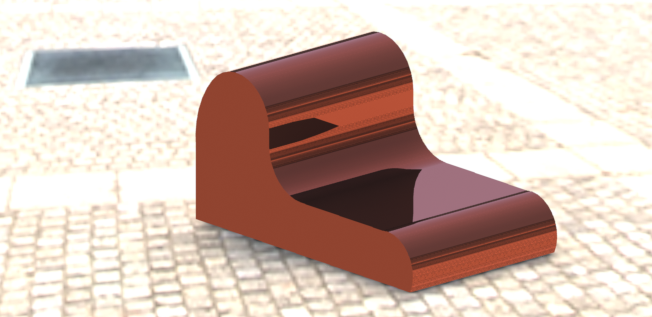 Ken Youssefi
Introduction to Engineering – E 10
11
Rendering - Background
Setting a Gradient background
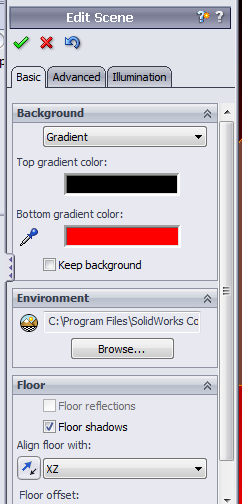 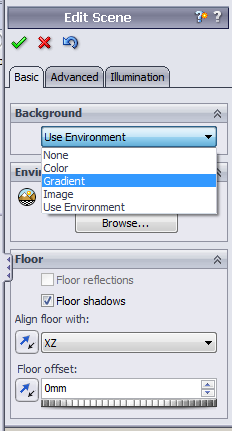 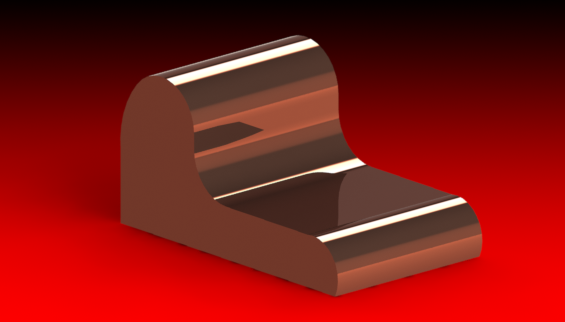 Ken Youssefi
Introduction to Engineering – E 10
12
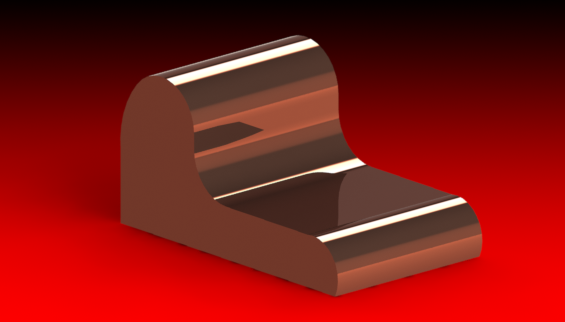 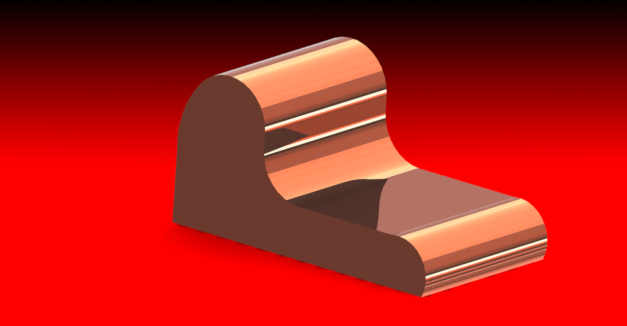 Changing the brightness
Ken Youssefi
Introduction to Engineering – E 10
13
Rendering - Lights
By default, lighting is off in PhotoView. With lights off, you can use the realistic lighting provided by scenes, which is usually sufficient for rendering. You typically need additional lighting in PhotoView to illuminate occluded spaces in the model. But you may need to add lights to emphasize certain features..
Choose Display Manager
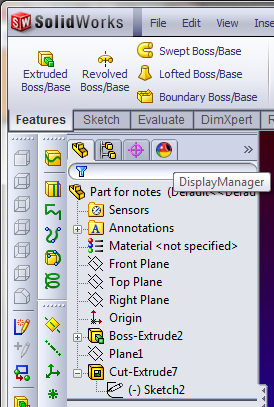 Choose View scene, Lights and Cameras
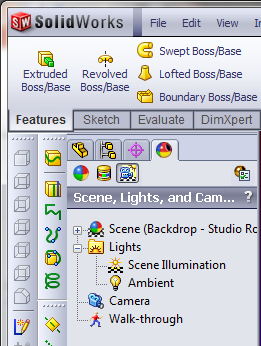 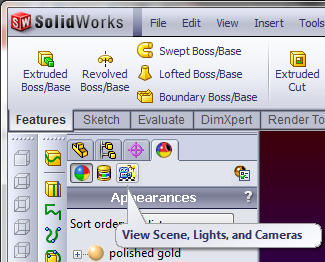 Ken Youssefi
Introduction to Engineering – E 10
14
Rendering - Lights
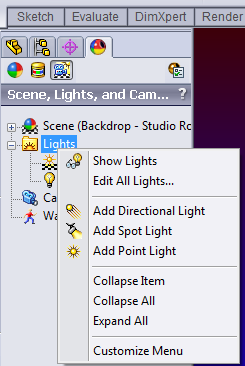 Right click on Lights and select from the menu to edit or add lights
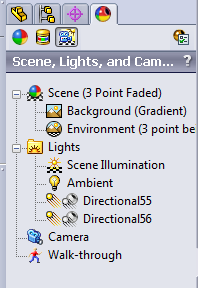 Ken Youssefi
Introduction to Engineering – E 10
15
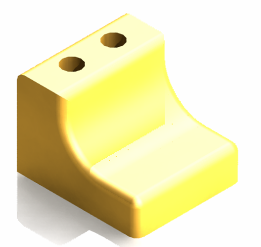 Multiple
Rendering – Lights
Front above right
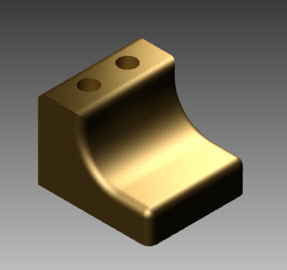 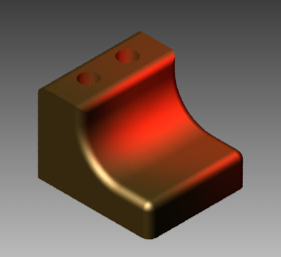 Wide red spot
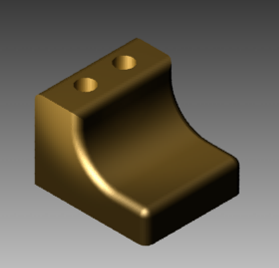 Front left spot
Ken Youssefi
Introduction to Engineering – E 10
16
Previewing Renders
PhotoView provides two ways to preview renders: in the graphics area (Integrated Preview) and in a separate window (Preview Window). Both methods help you assess changes quickly before performing a full render. Because updates are continuous, you can experiment with controls that affect rendering without fully understanding the purpose of each control. When you are satisfied with the settings, you can perform a full render.
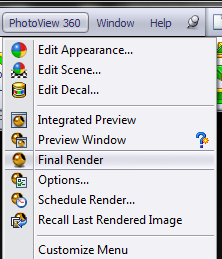 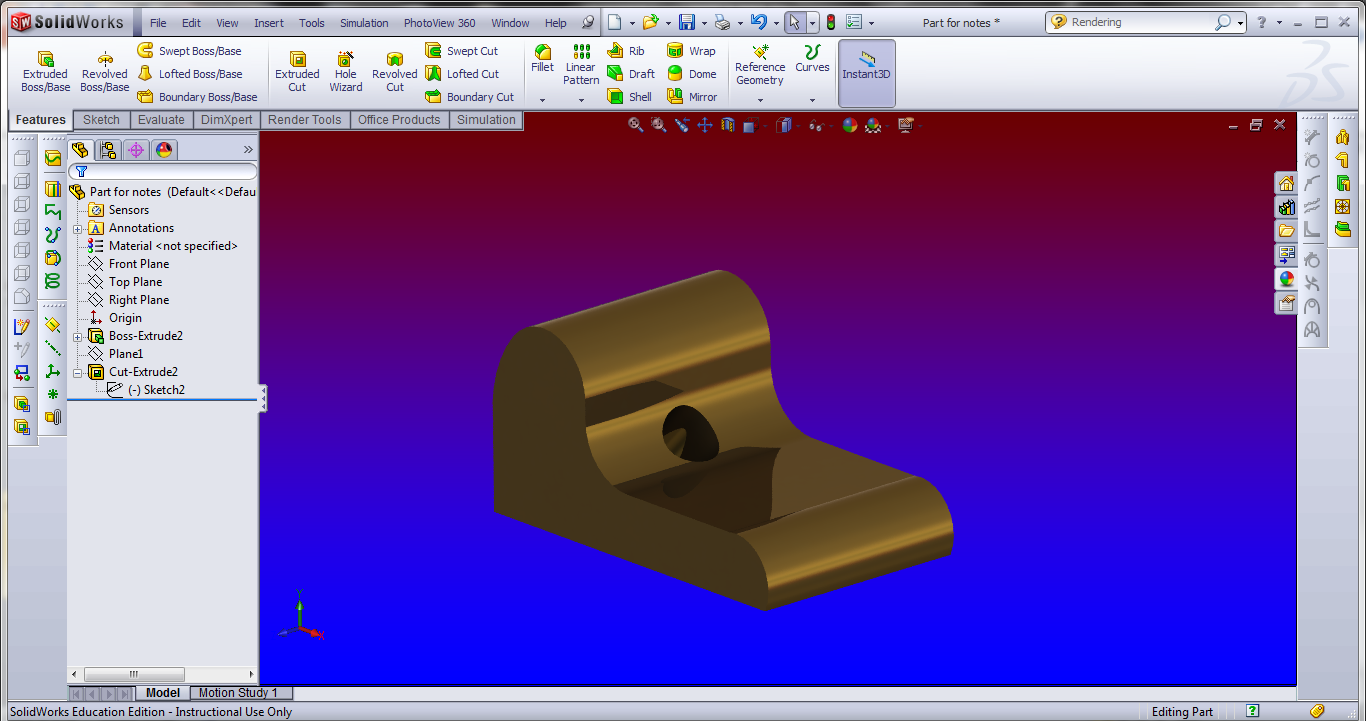 You can preview a rendering of the current model within the SolidWorks graphics area.
Ken Youssefi
Introduction to Engineering – E 10
17
Rendering
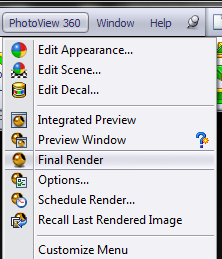 The PhotoView Preview window is a separate window from the main SolidWorks window.
The window maintains the aspect ratio set in the PhotoView Options Property Manager when you resize the window.
Ken Youssefi
Introduction to Engineering – E 10
18
Render Image Size and Format
Before performing the Final Render, edit the Options to choose image Size and image Format
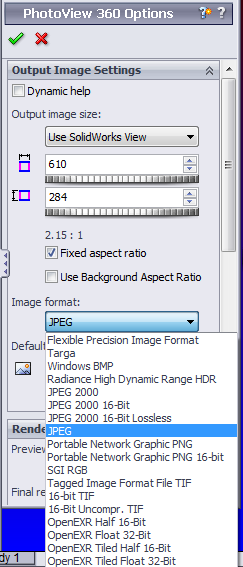 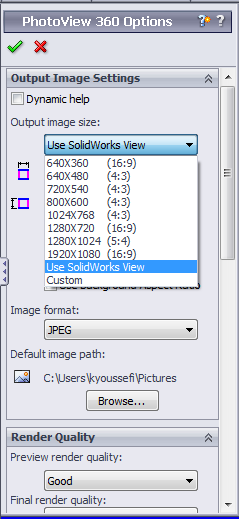 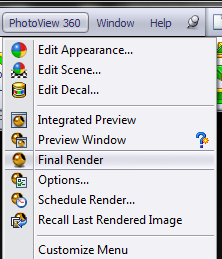 Ken Youssefi
Introduction to Engineering – E 10
19
Final Render
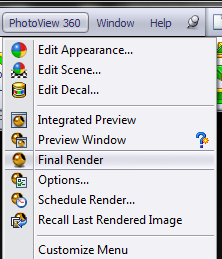 Select Final Render option after rendering is finished
Save image
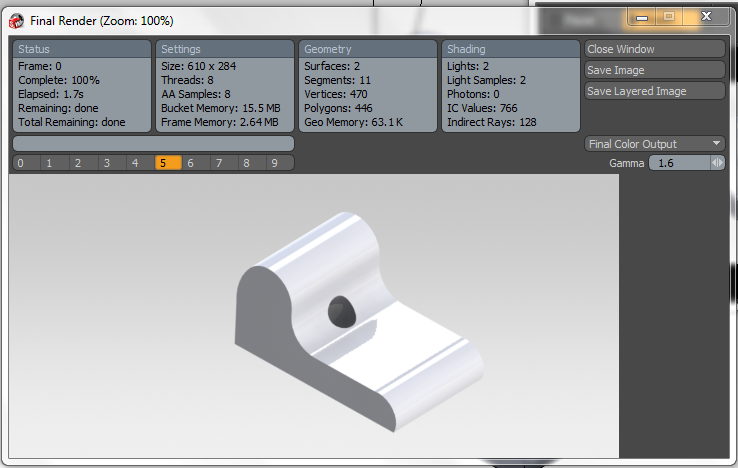 Ken Youssefi
Introduction to Engineering – E 10
20